G20НОВЫЕ ПРИОРИТЕТЫ И ПРЕЖНИЕ ПРОБЛЕМЫ
Работу выполнили:
	Припадчев Артём
	Кунцова Анастасия
	группа 2125
5–6 сентября в Санкт-Петербурге состоялся саммит лидеров «Группы двадцати». Они утвердили план действий, направленных на возврат к устойчивому и сбалансированному экономическому росту. 
Этот план был предложен Россией, которая в текущем году председательствует в G20.
Инвестиции для роста
Доля иностранных инвестиций в рынки различных государств
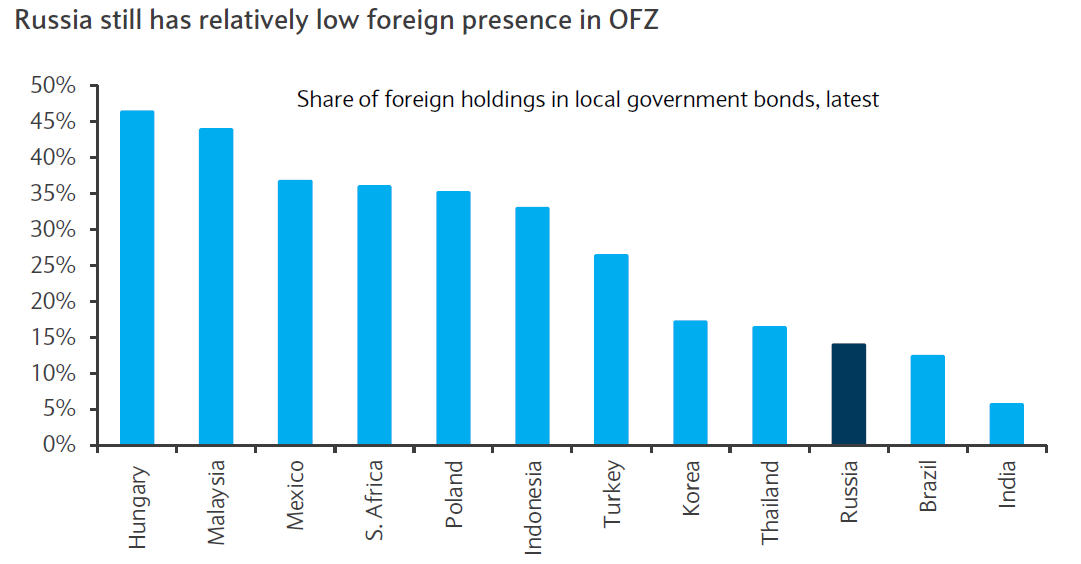 Налоговая реформа
Структурные реформы
Финансовое регулирование
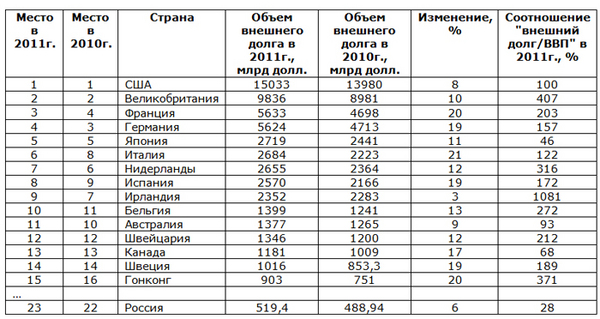 Рынок труда
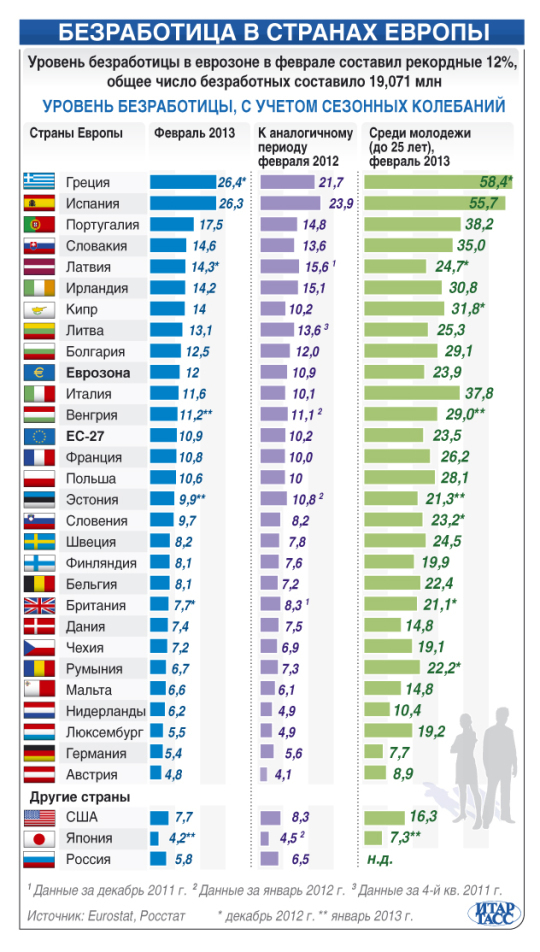 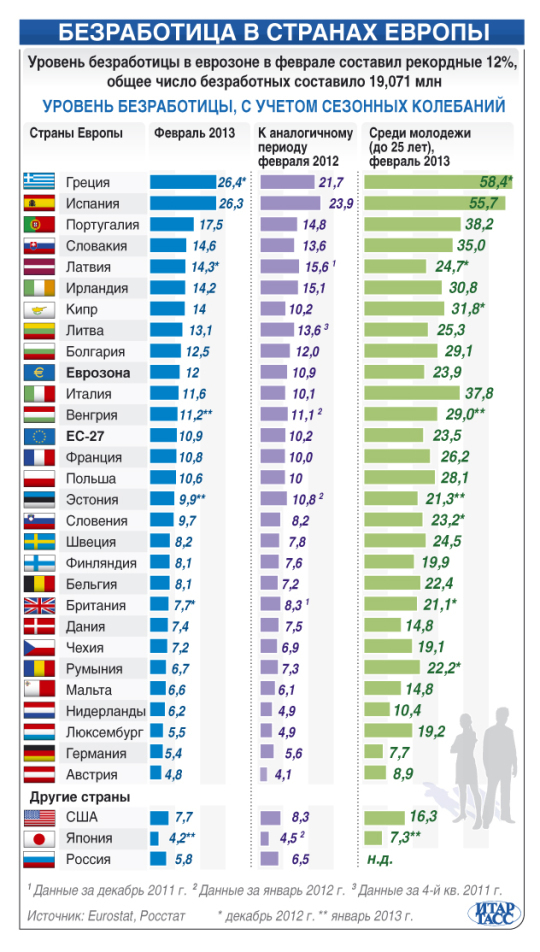 Борьба с коррупцией
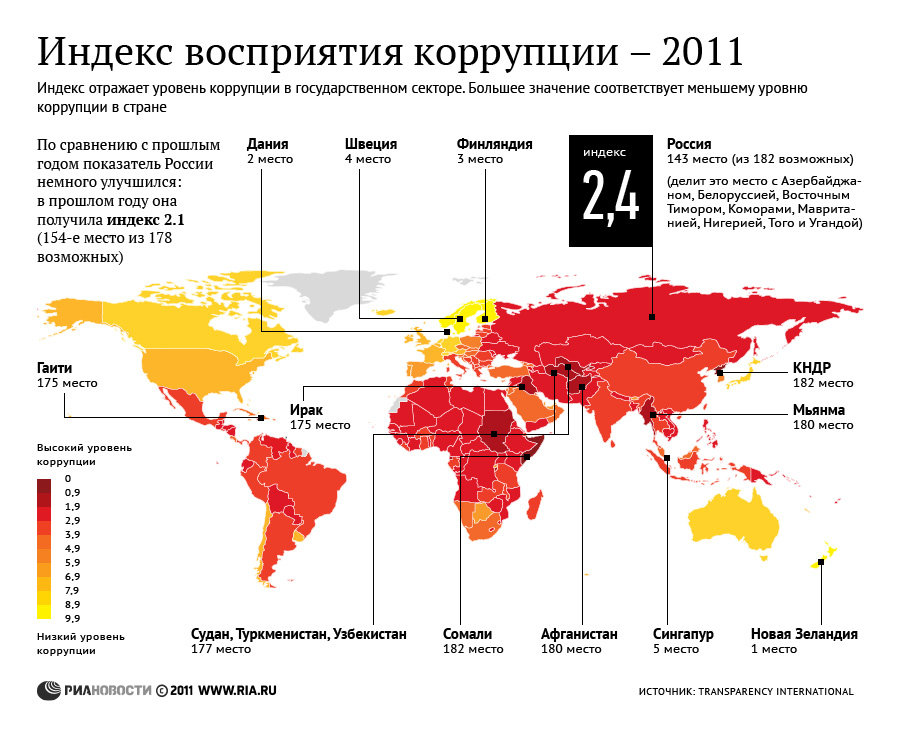 Спасибо за внимание!